7èmes  Journées scientifiques de la Société de Cardiologie du Burkina Faso
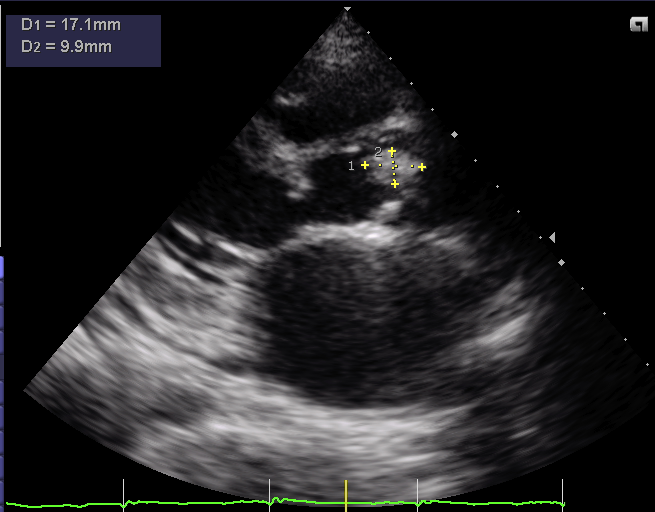 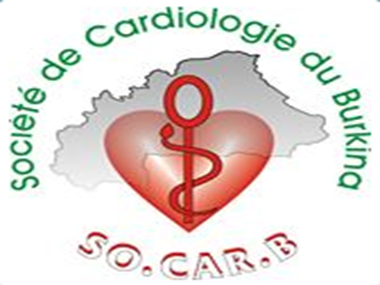 Antibioprophylaxie dans les endocardites infectieuses (EI) 


Pr SAMADOULOUGOU A K  et coll.
CHU Bogodogo Ouagadougou
Cœur-Vaisseaux et infections
Bobo-Dioulasso, 27-28-29 octobre 2021
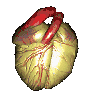 PLAN
GENERALITES
DEFINITION
 HISTORIQUE- RAPPELS
 PORTES D’ENTREE
 ANTIBIOPROPHYLAXIE 
 MESURES GENERALES
 CONCLUSION
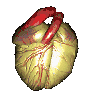 Définition
Greffe d’un micro organisme (bactérie ou levure) sur un endocarde sain ou le plus souvent lésé
Localisation : valves, prothèses valvulaires, endocarde, cardiopathie congénitale, sonde de pace maker ou de DAI
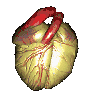 ….
…. 1646                                        1869                                           1890                                               1944
Historique des endocardites infectieuses
Mortalité
Antibiotiques
Culture-Bactério Echocardiographie 
Chirurgie val
Pénicilline 
Sir Alexander Fléming
Données physiopathologiques et cliniques 
 Williams OSLER
Description des lésions par Lazare RIVIERE
Corrélation Amas de végétations septiques-Syndr infect clinique Virchow
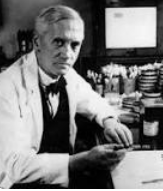 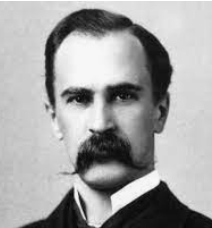 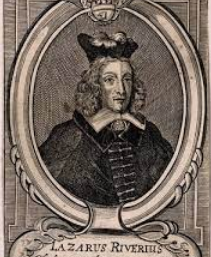 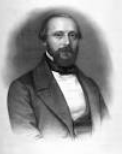 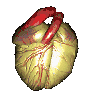 Des progrès mais une morbi-mortalité qui reste élevée
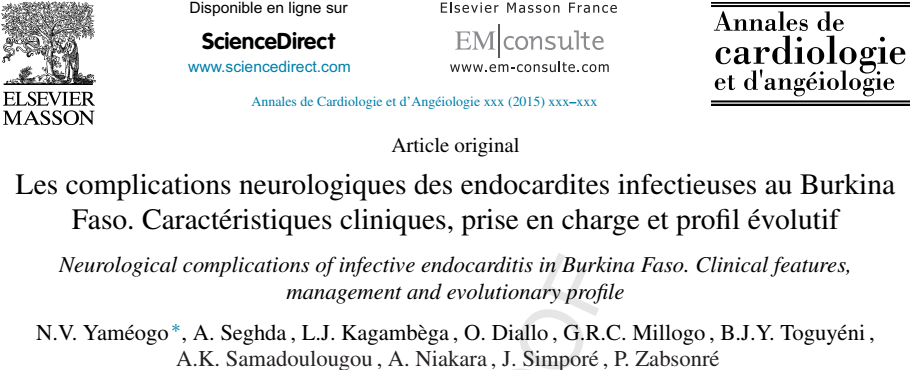 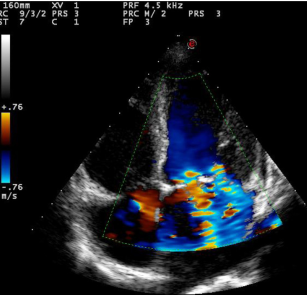 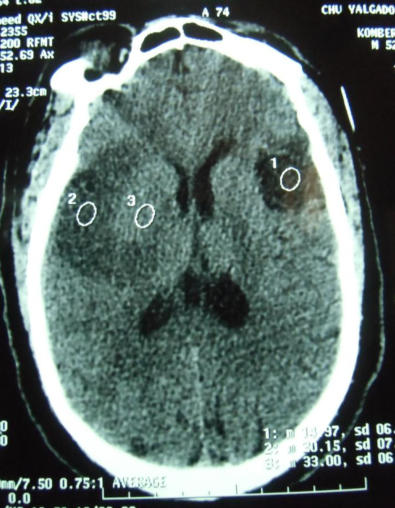 Mortalité 50%
Essentiellement tributaire aux complications 74%
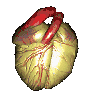 Evolution des concepts                   physiopathologiques
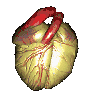 Pathogénie
Endocardite sub aiguë
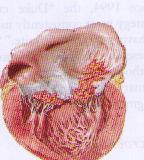 Jet
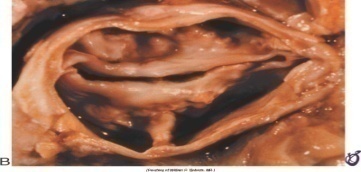 Lésion endocarde
Lésion de jet/Shear stress
Venturi
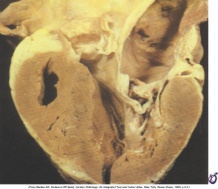 Endocardite
 infectieuse
Agrégation plaquettaire
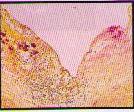 Adhésines
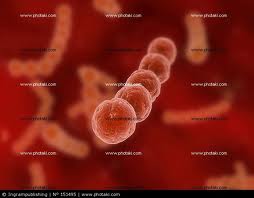 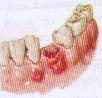 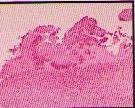 Endocardite
 abactérienne
Colonisation 
microbienne
Bactériémie
Pathogénie
Endocardite mitrale
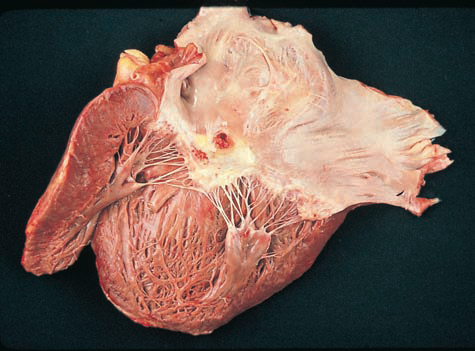 Endocardite aiguë
Germe virulent
Inoculation directe
(toxicomanie IV, cathéter)
Localisation cardiaque
Endocardite
Valve (endothélium) normale (?)
Bactériémie
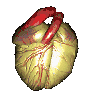 PORTED’ENTREE
HORDER (1909) :  “infection is grafted upon a previously sclerosedendocardium…the source of infecting agent, in most ofthe cases, is the mouth” 

 Okell and Elliott (1935 ) : Bactériémie après extraction dentaire chez 
61% des 138 patients
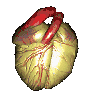 Causes de Bactériémie
Bucco-dentaire 30%
Cutanée 40%
Nosocomiale 
Toxicomanie
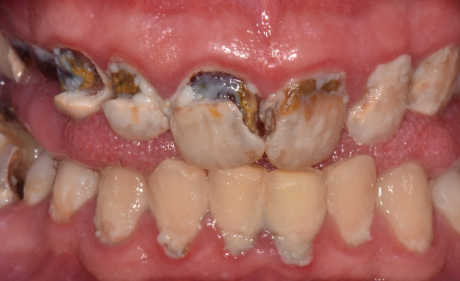 Gastro-intestinale 23%
Urogénitale 4%
Autres 3%
F Delahaye. J Am Coll Cardiol 2016;67:151–8
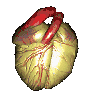 De l’origine de la septicémie
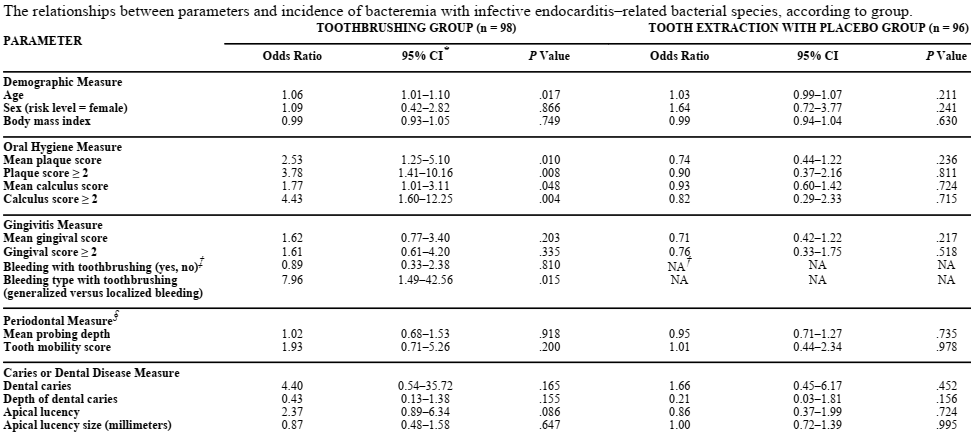 Lockhart PB, et al. J Am Dent Assoc 2009;140:1238–44
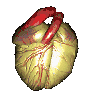 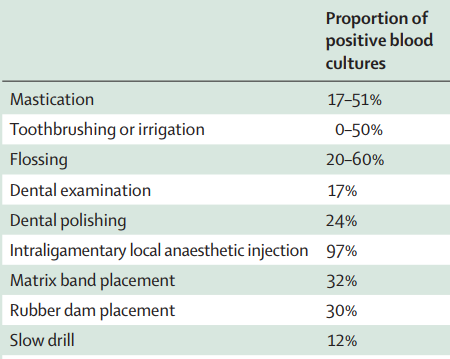 De l’origine de la septicémie
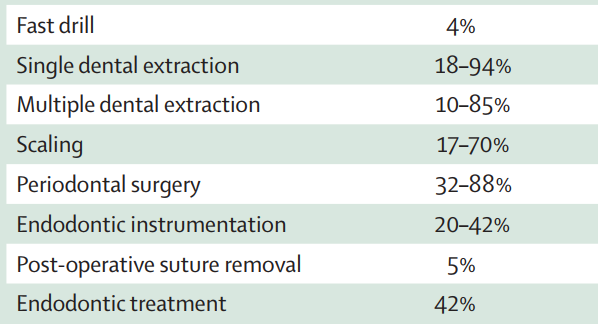 Xavier Duval, Catherine Leport Lancet Infect Dis 2008;8:225–32
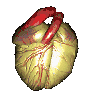 Evaluer le risque du patient
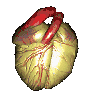 Groupe à haut Risque d’EI
Valve prothétique, incluant valves implantées par cathéter ou matériel prothétique utilisé pour une réparation valvulaire 
Antécédents d’EI
Cardiopathies congénitales 
Cyanogène 
Cardiopathie congénitale opérée avec un matériel prothétique implanté chirurgicalement ou par voie percutanée, jusqu'à 6 mois après la procédure ou à vie s'il persiste un shunt ou une régurgitation valvulaire
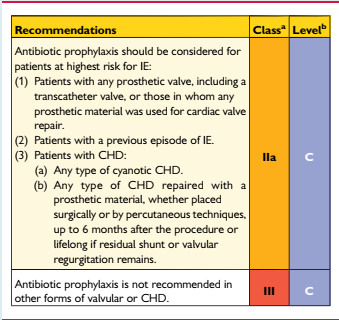 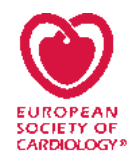 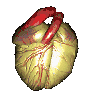 Groupe à Risque intermédiaire
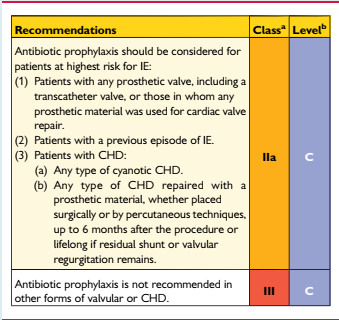 Valvulopathies natives
 Cardiopathies congénitales avec shunt 
     gauche-droit à l'exception de la communication           	inter-auriculaire (CIA)
 Cardiomyopathies hypertrophiques obstructives
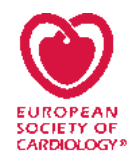 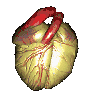 Procédures justifiant l'antibioprophylaxie
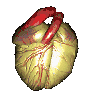 Procédures justifiant l'antibioprophylaxie
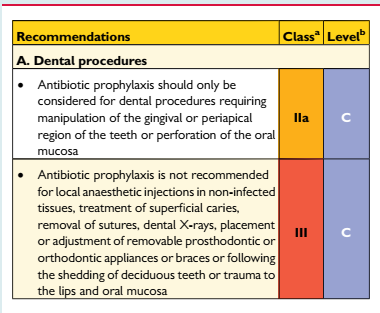 Soins dentaires comportant un risque d'hémorragie ou de bactériémie à partir de la cavité buccale
Manipulations de la muqueuse orale 
Manipulations de la région périapicale des dents  ( extractions ou détartrages).
Les analgésies locales en tissu non infecté,les traitements superficiels de caries, les traitements prothétiques et les radiographies intra buccales ne nécessitent pas d'antibioprophylaxie.
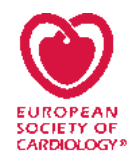 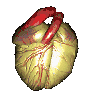 Evolution de l’antibioprophylaxie des EI
Pénicilline en IM 30 min avant
1955
Pénicilline po 4 fois/jr 2 jours avant, le jour J  1 Dose IM et po les 2 jours suivants
1957
1 étape : Pénicilline en IM tous les jours 2 jours avant la chirurgie
2 étape : Pénicilline en IM le jour de la chirurgie
1960
3 étape : Pénicilline en IM tous les jours pendant 2 jours  après la chirurgie
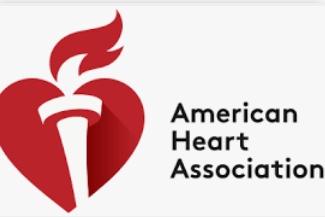 Amoxicilline  po 3 g 1h avant et 1,5 g 1h après
1990
Amoxicilline  po 2 g avant
1997
Evolution des recommandations de l’AHA de 1955 à 1957 : Procédures Dentaires/Respiratoires
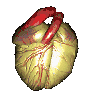 Antibioprophylaxie
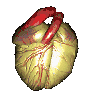 Mesures générales
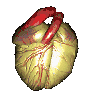 Limiter le passage de bactériesà travers les barrières cutanéomuqueuses
Brossage des dents au moins deux fois par jour

 Contre-indication des bâtonnets inter dentaires ou autres pratiques agressives

 Suivi dentaire régulier sont recommandés chez les patients à risque 

 Eviction des piercing (intéressant surtout les muqueuses) et tatouages

Asepsie rigoureuse lors de manipulation des cathéters ou de procédures invasives
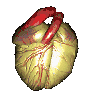 ...à la limitation de l’antibioprophylaxie
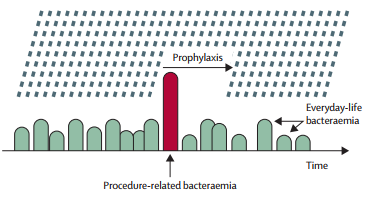 Concept actuel du rôle limité de la prophylaxie antibiotique contre bactériémie quotidienne par rapport aux procédures
Moreillon P, et al. Med Mal Infect 2002; 32: 605–12 (in French
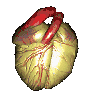 CONCLUSION / Take Home Messages
Endocardites infectieuses relativement rares

 Gravité , Morbi-mortalité impose plus de prophylaxie

Règles d’hygiène à privilégier
 
 Antibioprophylaxie réservée  au groupe à risque et aux procédures dentaires
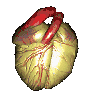 MERCI POUR VOTRE ATTENTION